Государственная итоговая аттестация для 11 классов (ГИА-11)
2023-2024 учебный год
Пичугина Ольга Владимировна,
заместитель директора по УВР
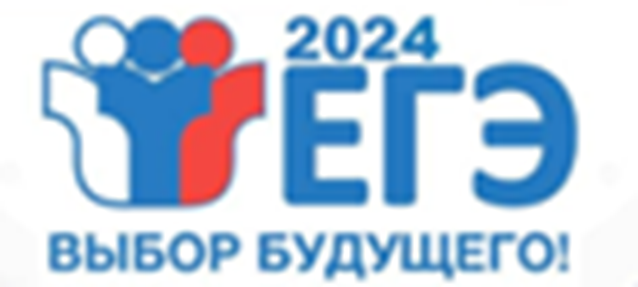 январь, 2024 года
Сроки и расписание ЕГЭ в 2024 году
Приказ Министерства просвещения Российской Федерации, 
Федеральной службы по надзору в сфере образования и науки 
от 16.12.2023 № 953/2116
"Об утверждении единого расписания и продолжительности проведения единого государственного экзамена по каждому учебному предмету, требований к использованию средств обучения и воспитания
при его проведении в 2024 году".
Сроки проведения ГИА
Сроки проведения ГИА
Сроки проведения ГИА
Продолжительность экзаменов
Для участников ЕГЭ/ГВЭ с ограниченными возможностями здоровья: 
продолжительность экзамена увеличивается на 1,5 часа 
часть «говорение» по ин. языкам увеличивается на 30 минут
Предметы ЕГЭ
Обязательные предметы
Русский язык

Математика
Профильный уровень
Базовый уровень
Получение аттестата
Поступление в ВУЗ, где математика не является вступительным экзаменом
Получение аттестата
Поступление в ВУЗ, где математика является вступительным экзаменом
П.9 Порядка проведения ГИА по образовательным программам среднего общего образования (приказ Министерства просвещения Российской Федерации, Федеральной службы по надзору в сфере образования и науки от 04.04.2023 № 233/552 зарегистрирован Министерством юстиции РФ 15.05.2023 № 73314)
Предметы ЕГЭ
Предметы по выбору
Обществознание
Физика
Химия
Биология
История
Литература
Информатика и информационно-коммуникационные технологии
География
Иностранные языки (английский, немецкий, французский, испанский, китайский)
Средства обучения и воспитания
по биологии - непрограммируемый калькулятор;
по географии - непрограммируемый калькулятор;
по литературе - орфографический словарь, позволяющий устанавливать нормативное написание слов;
по математике - линейка, не содержащая справочной информации (далее - линейка), для построения чертежей и рисунков;
по физике - линейка для построения графиков и схем; непрограммируемый калькулятор;
по химии - непрограммируемый калькулятор; Периодическая система химических элементов Д.И. Менделеева; таблица растворимости солей, кислот и оснований в воде; электрохимический ряд напряжений металлов.



В день проведения ЕГЭ на средствах обучения и воспитания не допускается делать пометки, относящиеся к содержанию заданий КИМ по учебным предметам.
Проведение ГИА-11
Закрыта справочно-познавательная информация
Аудитории
 для участников ГИА-11
Помещение
 для медработника
Помещения
 для личных вещей
В
Х
О
Д

В

П
П
Э
Помещение
 для общественных наблюдателей
Помещение
 для сопровождающих
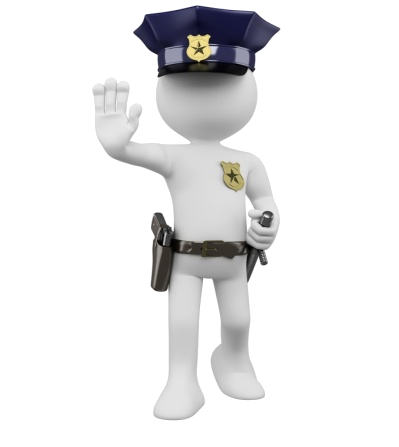 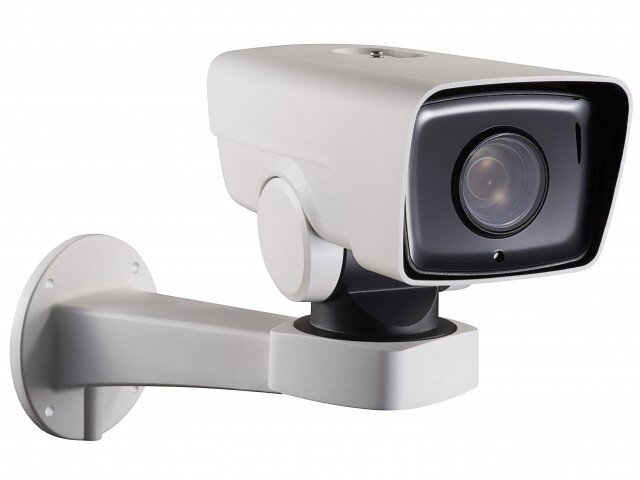 Помещение для руководителя ППЭ
Помещение
 для представителей СМИ
Помещение
 для инструктажа
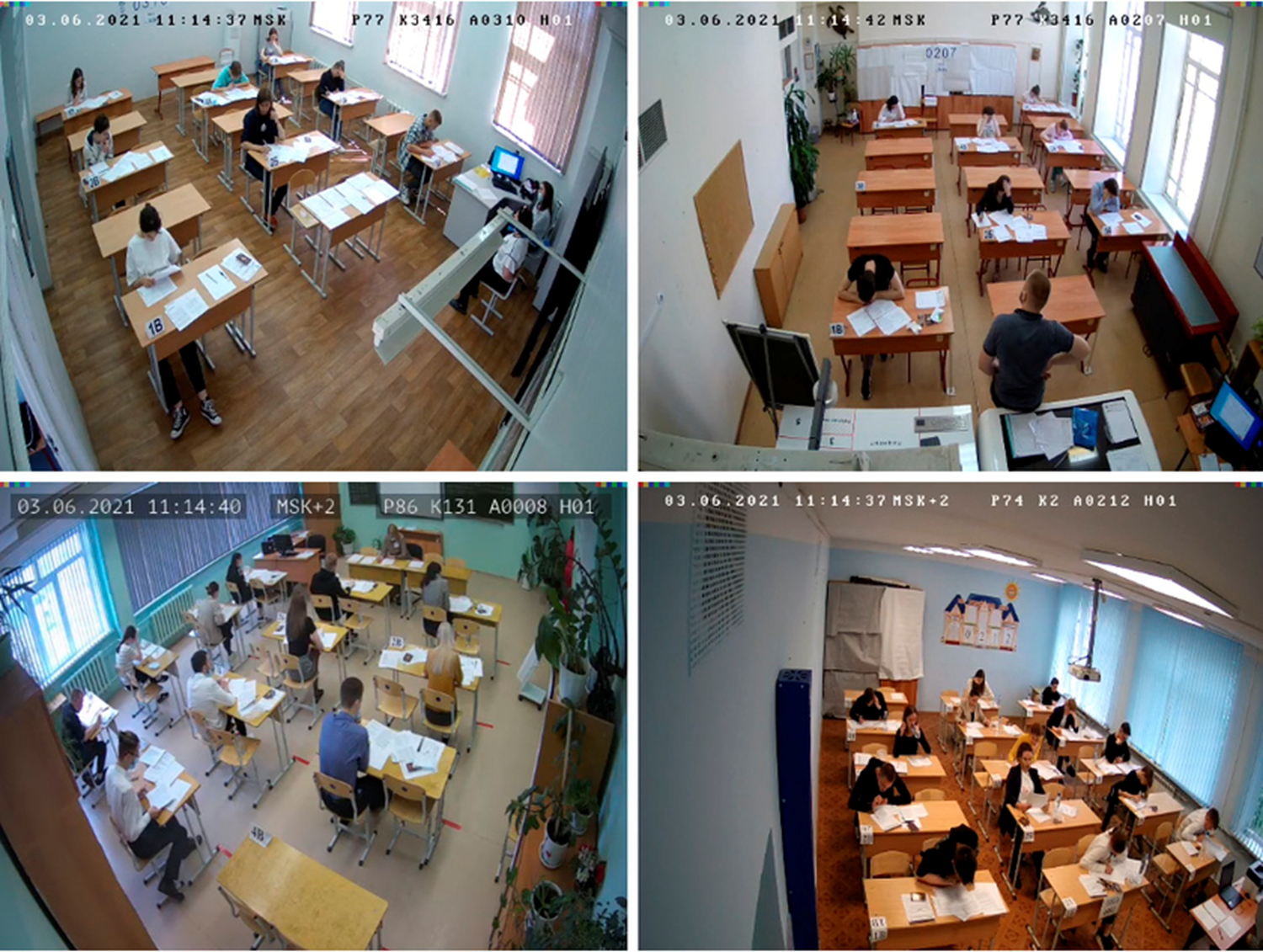 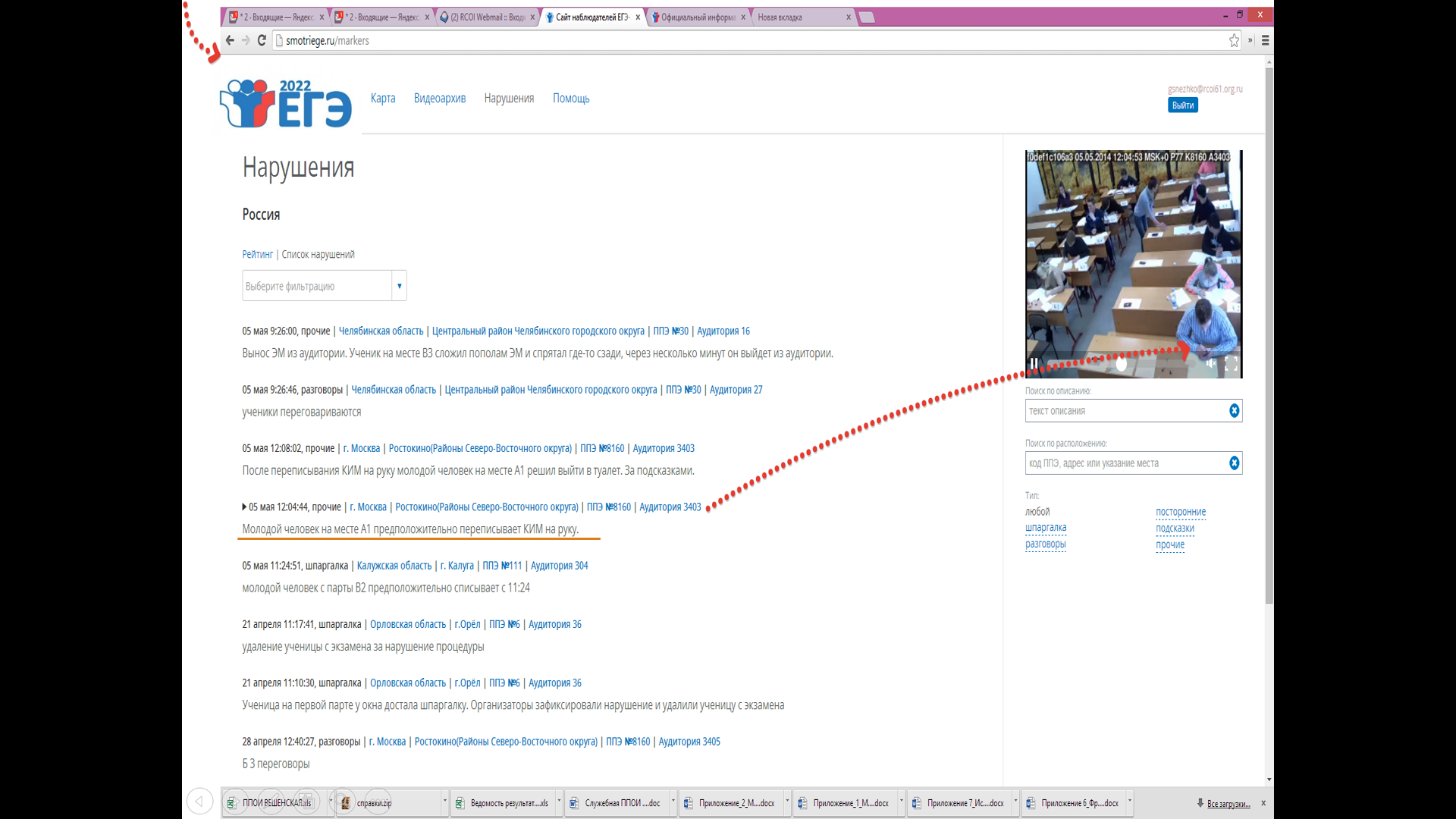 В день проведения экзамена
В день экзамена участникам необходимо прибыть в ППЭ не ранее 09:00.
В здании, где расположен ППЭ, до входа в ППЭ выделяется место для хранения личных вещей участников и стенд с информацией о распределении участников по аудиториям. 
Участники допускаются в ППЭ при наличии у них документа, удостоверяющего личность, и 
при наличии их в списках распределения в данный ППЭ. 

	При  отсутствии  участника  в  списках  распределения  в  данный  ППЭ  участник  в  ППЭ  не допускается.
Уведомление о регистрации на экзамен иметь при себе в день экзамена запрещено. При его наличии в день проведения экзамена необходимо передать его сопровождающему или оставить в месте для хранения личных вещей.
Для  обеспечения  контроля  за  ходом  проведения  экзамена  помещения  ППЭ,  в  том  числе 
аудитории проведения экзаменов, оснащены средствами видеонаблюдения.
Запрещено
Наличие средств связи, электронно-вычислительной техники, фото, аудио и видеоаппаратуры, справочных материалов, письменных заметок и иных средств хранения и передачи информации.
Вынос из аудитории и ППЭ экзаменационных материалов на бумажном или электронном носителях, их фотографирование.
Оказание содействия другим участникам ЕГЭ, в том числе передача им указанных средств и материалов.
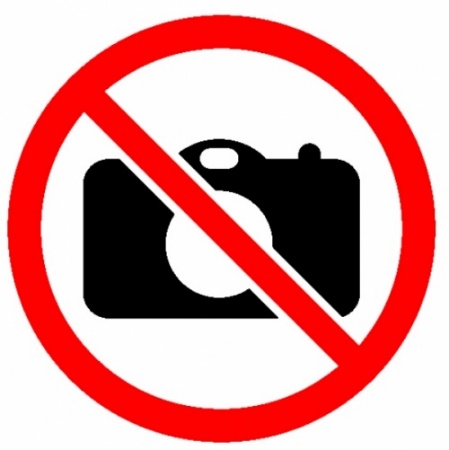 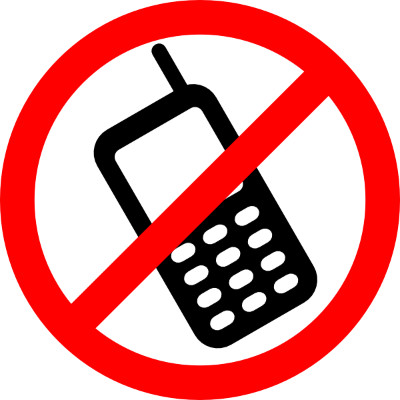 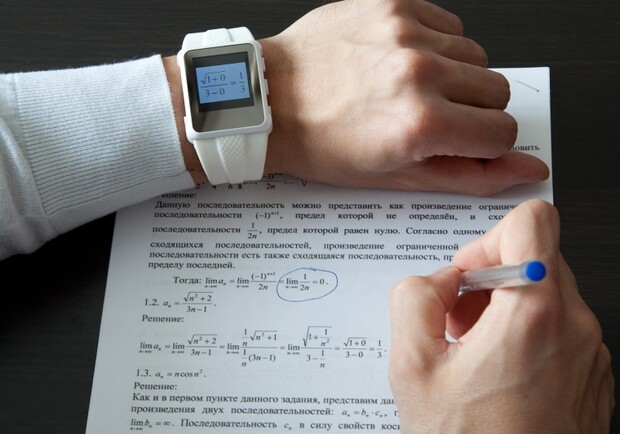 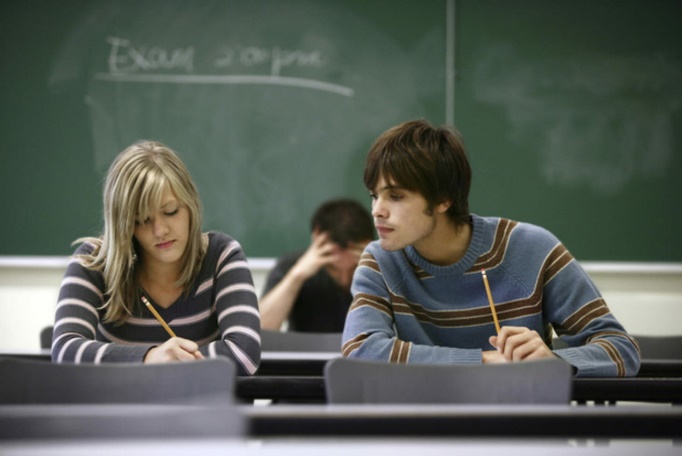 Апелляция о нарушении установленного порядка проведения ГИА
Подается участником ЕГЭ в день экзамена, не покидая ППЭ.
Конфликтная комиссии рассматривает апелляцию не более 2-х рабочих дней с момента ее подачи. 
В случае удовлетворения апелляции – результат аннулируется и участнику предоставляется возможность сдать ЕГЭ по данному предмету в другой день, предусмотренный единым расписанием.
Апелляция о несогласии с результатами ЕГЭ
Подается в течение 2-х рабочих дней после официального объявления результатов экзамена. 

Конфликтная комиссия рассматривает апелляцию не более 4-х рабочих дней с момента ее подачи.

Результат:
Отклонение апелляции и сохранение выставленных баллов.
Удовлетворение апелляции и выставление других баллов как в сторону увеличения, так и в сторону уменьшения.
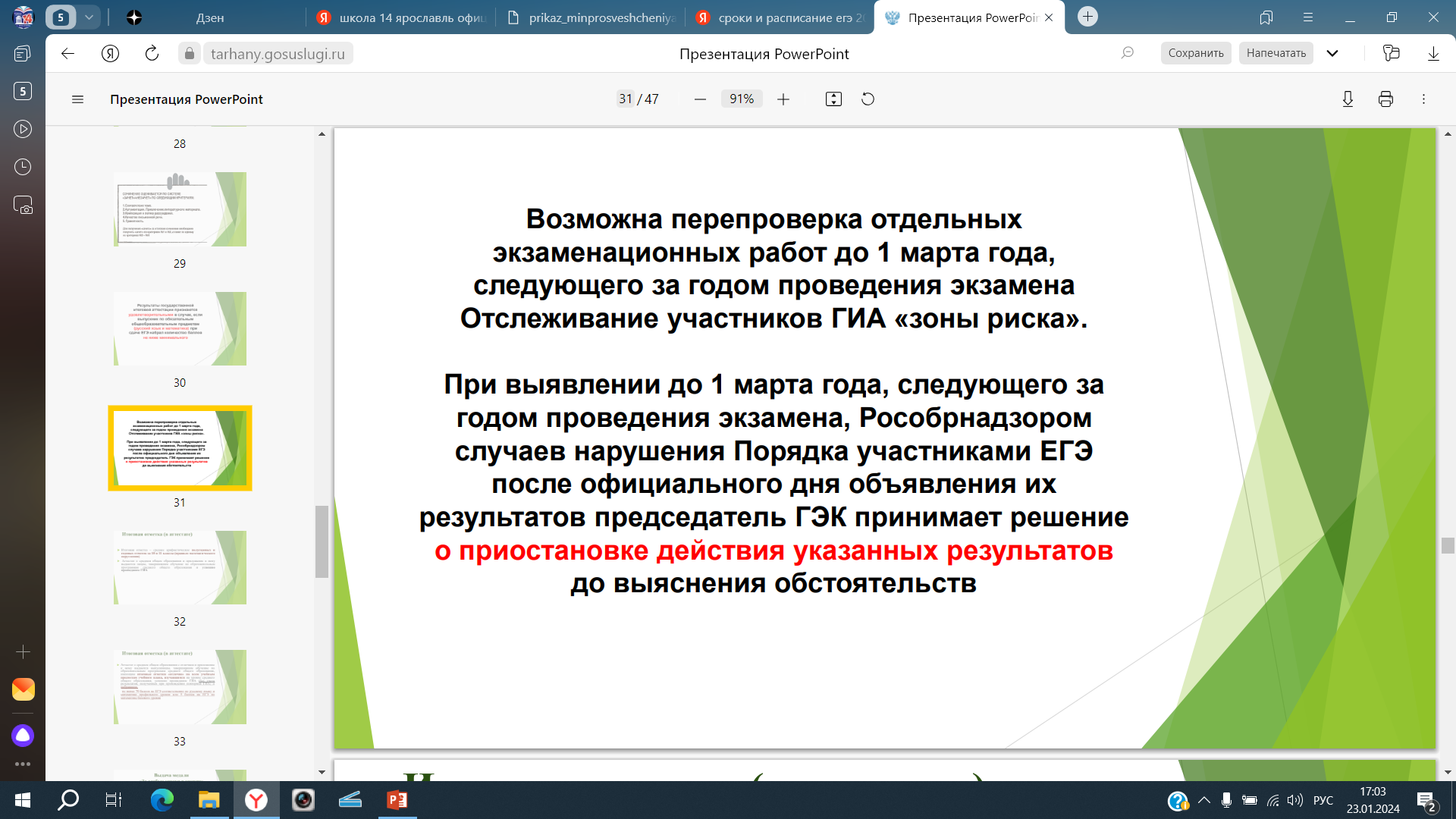 Срок действия результатов ЕГЭ
Согласно части 2 статьи 70 Федерального закона от 29 декабря 2012 г. № 273-ФЗ "Об образовании в Российской Федерации" результаты единого государственного экзамена при приеме на обучение действительны четыре года, следующих за годом получения таких результатов.
Срок действия итогового сочинения (изложения) как допуск к ГИА – бессрочно.
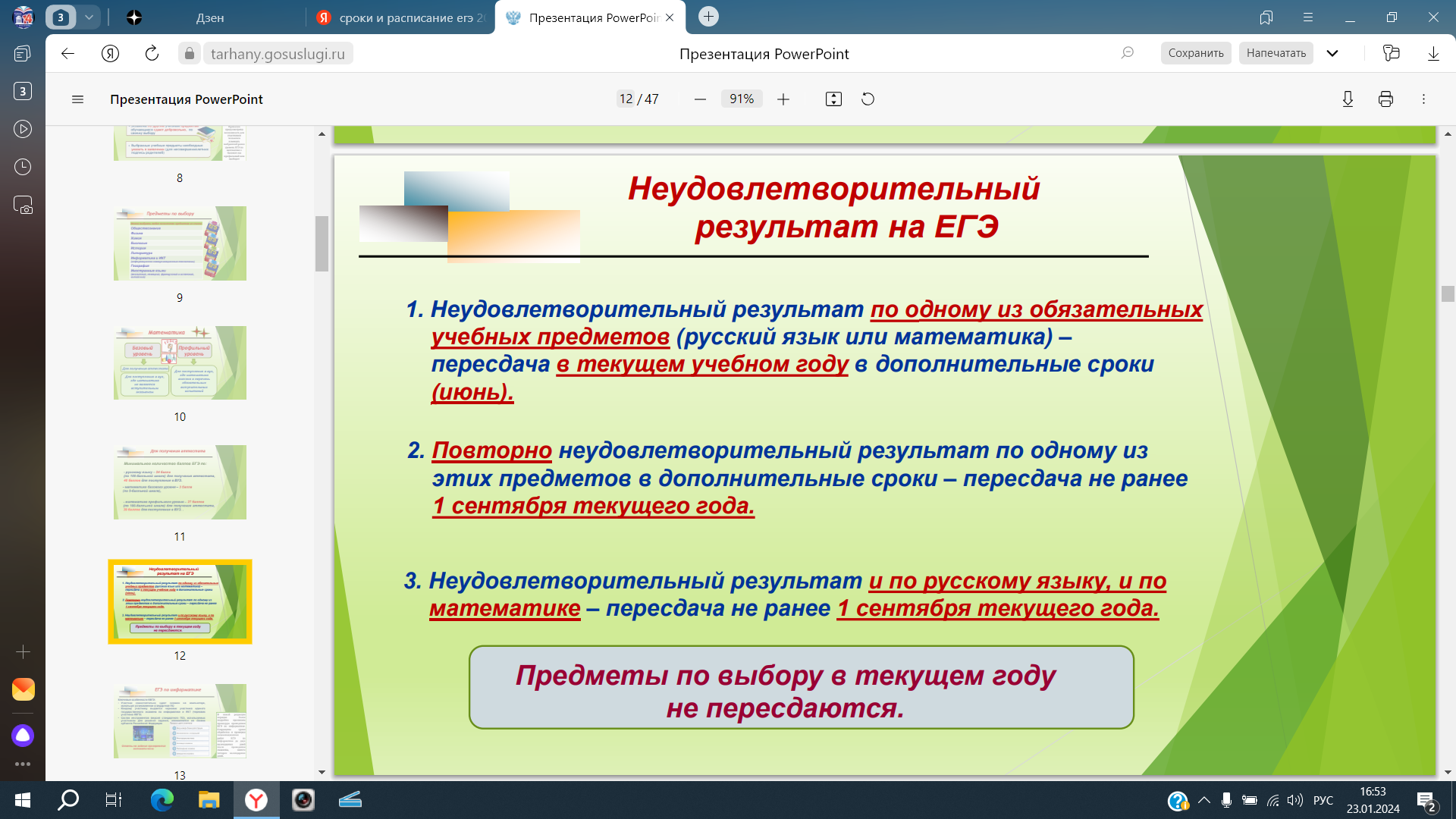 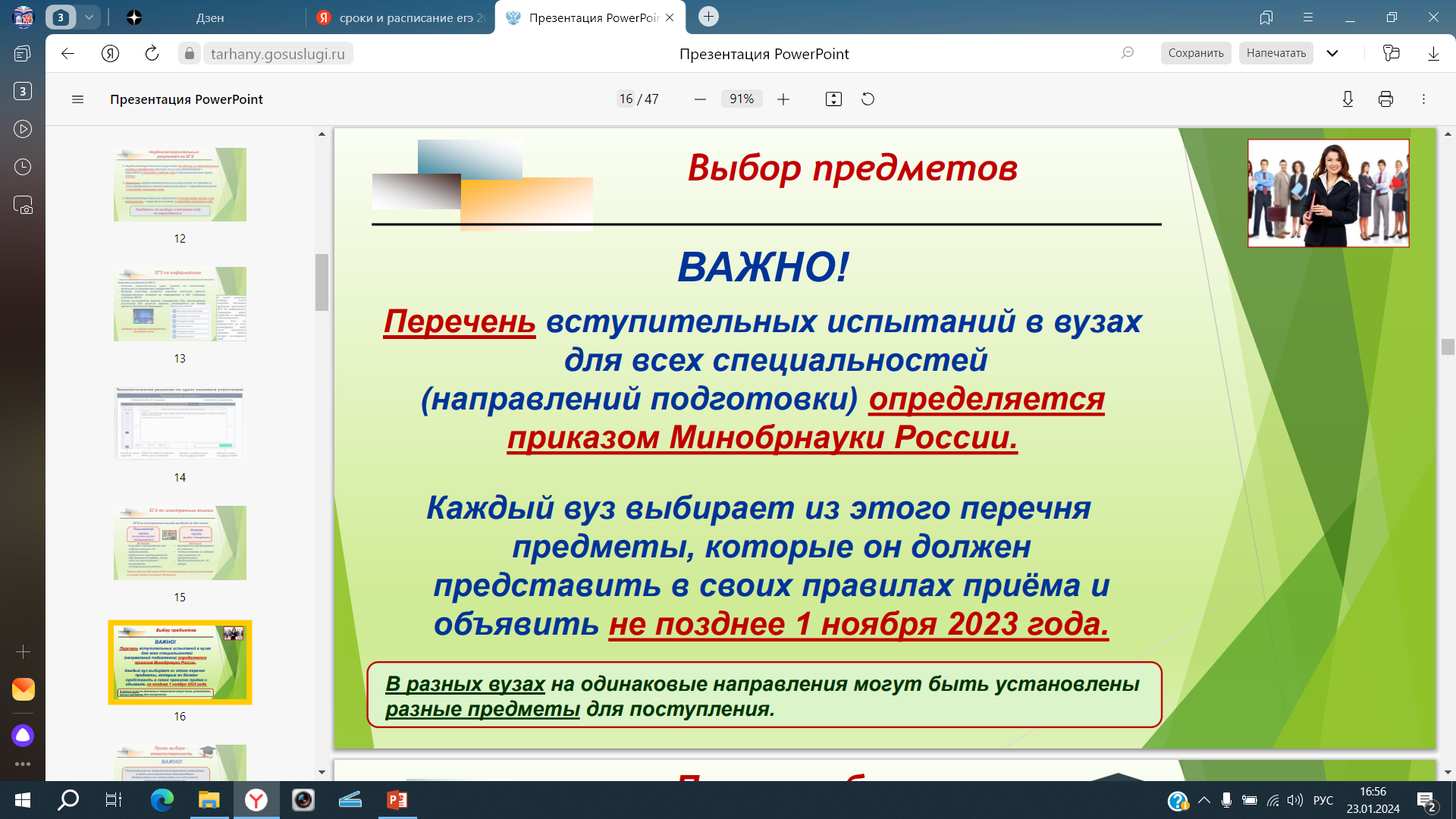 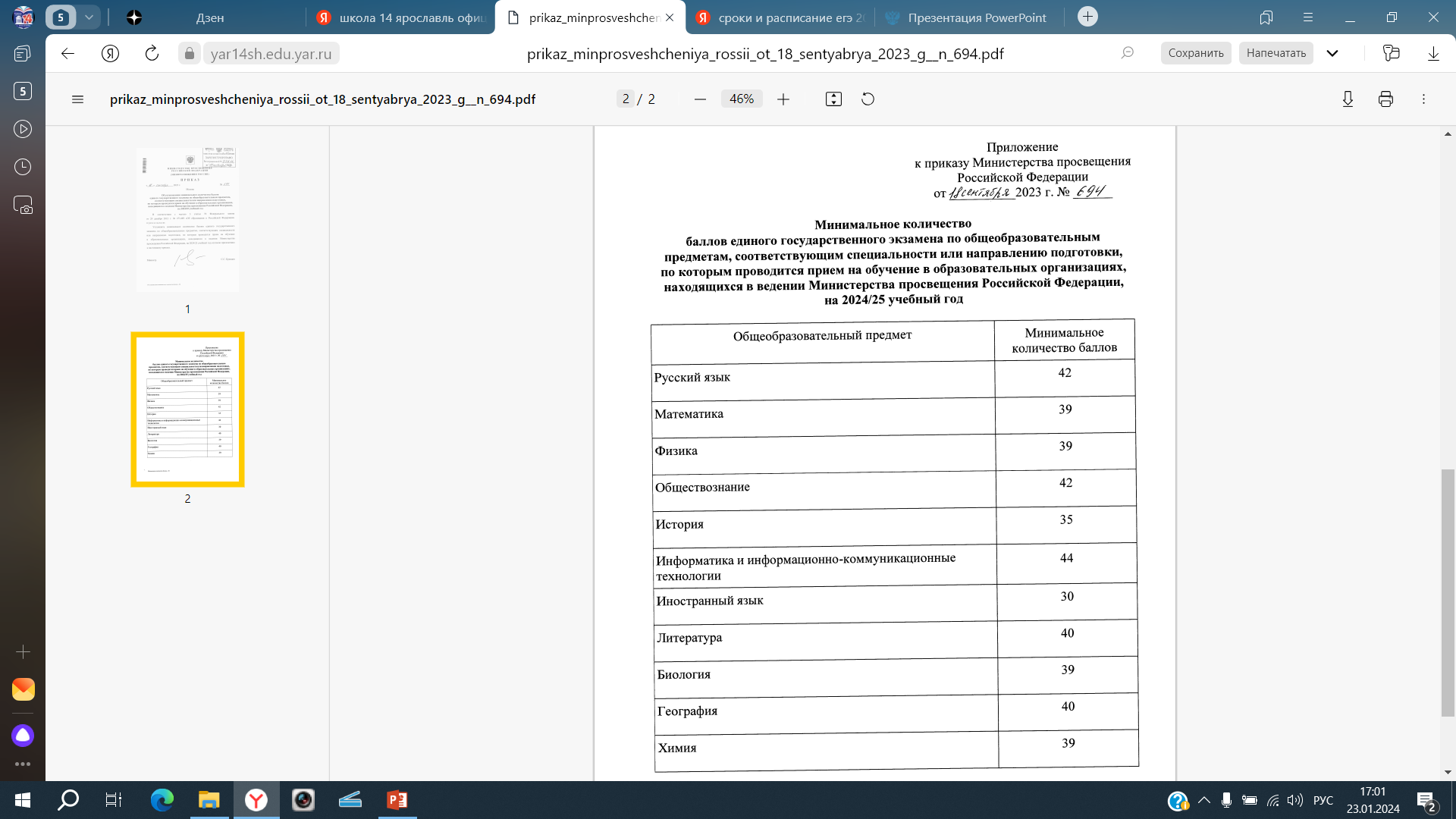 ВАЖНО!
Вузы имеют право устанавливать
свои минимальные баллы
(с которыми будут принимать абитуриентов)
выше этого уровня!